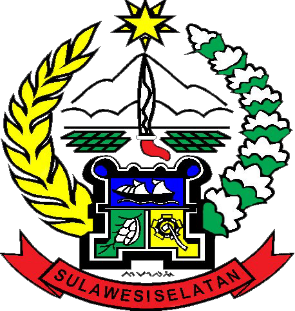 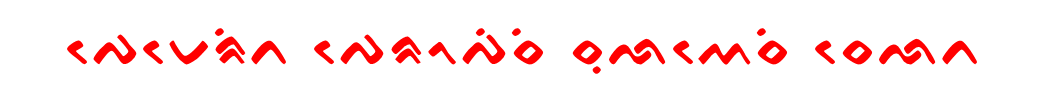 PEMERINTAH PROVINSI SULAWESI SELATAN
EVALUASI PROGRESS PENCAPAIAN

RENCANA PEMBANGUNAN JANGKA MENENGAH DAERAH 
(RPJMD) PROVINSI SULAWESI SELATAN 
TAHUN 2018-2023
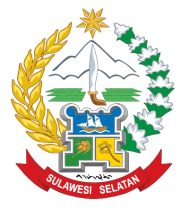 TAHAPAN PENYUSUNAN RPJMD
Pengajuan ke DPRD
Permendagri 86/2017
Pembahasan dengan DPRD
Penandatanganan Persetujuan Bersama DPRD dengan KDH
PERUMUSAN RANCANGAN AKHIR
05
PENYUSUNAN RANCANGAN
PERSIAPAN PENYUSUNAN
03
01
Evaluasi oleh Kemendagri
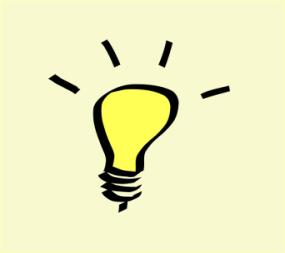 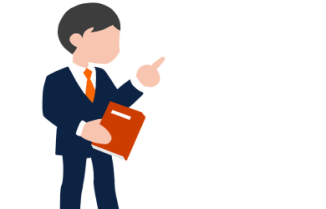 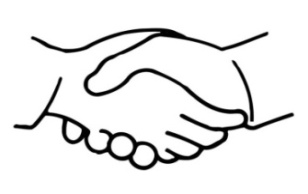 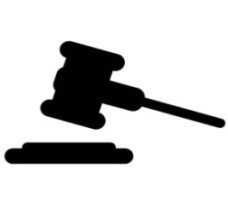 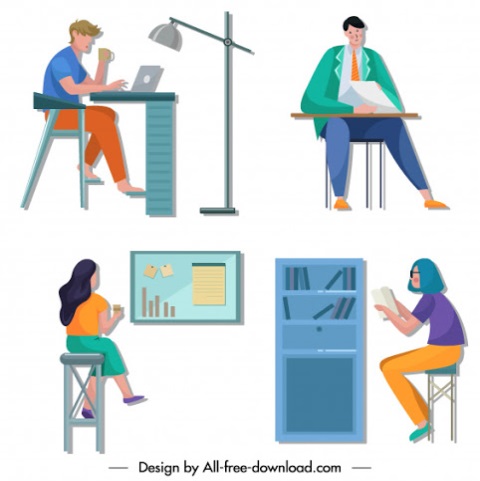 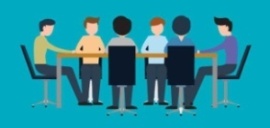 04
PENETAPAN PERDA
06
PENYUSUNAN RANCANGAN AWAL
02
MUSRENBANG
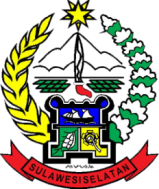 Visi dan Misi Sulawesi Selatan 2018-2023
Mewujudkan Pemerintahan yang Berorientasi Melayani dan Inovatif
VISI
“Sulawesi Selatan Yang Inovatif, Produktif, 
Kompetitif, Inklusif dan Berkarakter”
Mewujudkan Infrastruktur yang Berkualitas dan Aksesibel
misi
Mewujudkan Pusat-Pusat Pertumbuhan Ekonomi Baru yang Produktif
Mewujudkan Kualitas Manusia yang Kompetitif, Inklusif dan Berkarakter
Meningkatkan Produktivitas dan Daya Saing Produk Sumberdaya Alam yang Berkelanjutan
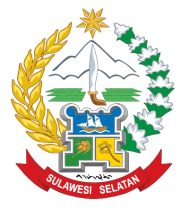 KETERKAITAN VISI DAN MISI
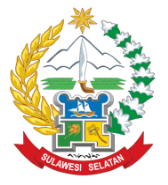 TUJUAN DAN SASARAN PEMBANGUNAN DALAM PERUBAHAN RPJMD PROVINSI SULAWESI  SELATAN TAHUN 2018-2023
Setelah Perubahan
Sebelum Perubahan
TUJUAN 1
Meningkatkan kualitas penyelenggaraan pemerintahan dan pelayanan
Meningkatnya akuntabilitas kinerja pemerintahan
Berkembangnya inovasi dalam pelayanan publik
TUJUAN 1
Meningkatkan tata kelola penyekenggaraan pemerintahan yang baik
Meningkatnya akuntabilitas kinerja pemerintahan
Berkembangnya inovasi dalam penyelenggaraan pemerintahan dan pelayanan publik
TUJUAN 2
Meningkatkan pemerataan infrastruktur wilayah
TUJUAN 2
Meningkatkan Infrastruktur Wilayah
Meningkatnya  aksesibilitas infrastruktur wilayah
Meningkatnya Aksebilitas Infrastruktur
TUJUAN 3
Meningkatkan Kesejahteraan masyarakat secara meratah
Meningkatnya penyerapan tenaga kerja sektor unggulan daerah
Menurunya kesenjangan Pendapatan antar lapisan masyarakat
TUJUAN 3
Meningkatkan Pendapatan Masyarakat Secara Merata Antar Lapisan dan Antar Wilayah
Meningkatnya produktivitas pada pusat-pusat pertumbuhan ekonomi baru
Meningkatnya pendapatan masyarakat secara merata
Menurunnya kesenjangan antar lapisan masyarakat dan antar wilayah
TUJUAN 4
Meningkatkan Kualitas SDM Secara Inklusif
Meningkatnya Kualitas dan Pemerataan Pendidikan
Meningkatnya Derajat Kesehatan Masyarakat
Meningkatnya keberdayaan perempuan dalam pembangunan
Meningkatnya aktualisas nilai-nilai agama dan budaya dalam kehidupan masyarakat
TUJUAN 4
Meningkatkan Kualitas SDM Secara Inklusif
Meningkatnya derajat pendidikan, kesehatan dan daya beli masyarakat
Meningkatnya keberdayaan perempuan  dalam pembangunan
TUJUAN 5
Mengoptimalkan Pengelolaan SDA secara berdaya saing tanpa mengabaikan kelestarian, daya dukung dan daya tampung lingkungan hidup
Meningkatnya Produktifitas dan daya saing produk sektor perekonomian berbasis Sumber Daya Alam
Terpeliharanya kualitas lingkungan hidup serta kemampuan adaptasi dan mitigasi perubahan iklim
TUJUAN 5
Meningkatkan Produktivitas pertumbuhan nilai tambah Produk unggulan daerah
Meningkatnya hilirisasi ekonomi sektor unggulan daerah
Terpeliharanya kualitas lingkungan hidup serta kemampuan adaptasi dan mitigasi perubahan iklim
TUJUAN 6
Meningkatkan kualitas lingkungan hidup secara berkelanjutan
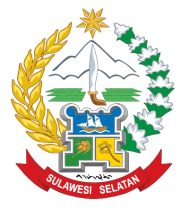 STRUKTUR BELANJA
PP Nomor 12 Tahun 2020
PP Nomor 58 Tahun 2005
Catatan :
Pada PP 58/2005, belanja di kelompokkan ke dalam 2 jenis belanja yaitu : Belanja tidak Langsung dan Belanja Langsung sementara pada PP 12/2019 tidak ada pengelompokan.
Kemudian Pengelompokan Belanja pada PP 12/2019 terdapat komponen belanja operasi dan belanja transfer, sedangkan pada PP 58/2005 tidak terdapat komponen tersebut.
Terdapat 2 perbedaan mendasar antara PP 58/2005 dengan PP 12/2019, yaitu PP 12/2019 tidak mengenal belanja tidak langsung dan belanja langsung, serta terdapat penambahan komponen belanja yaitu belanja operasi dan belanja transfer
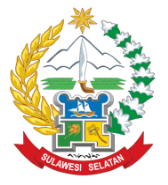 PENDAPATAN DAN BELANJA DAERAH
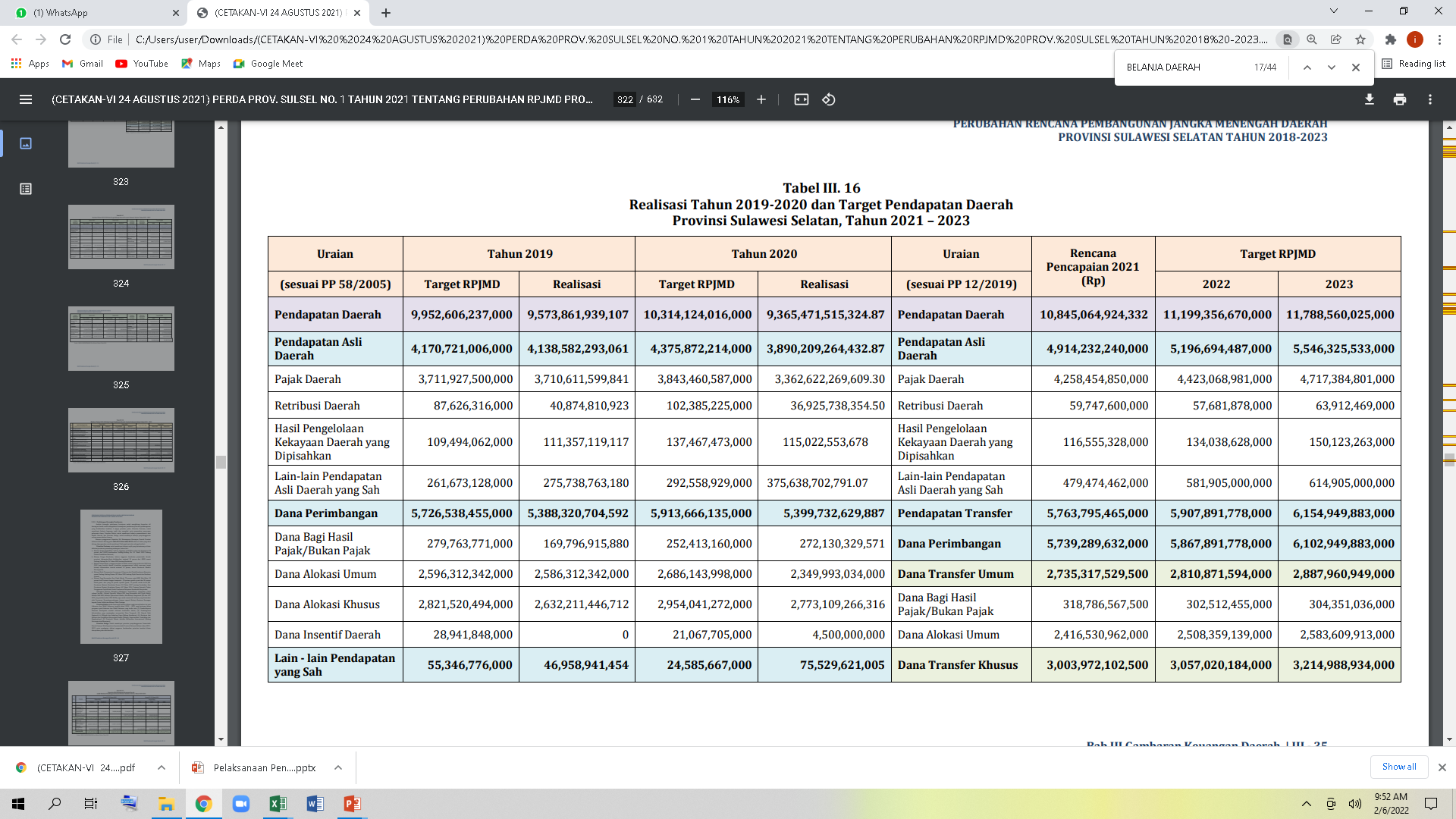 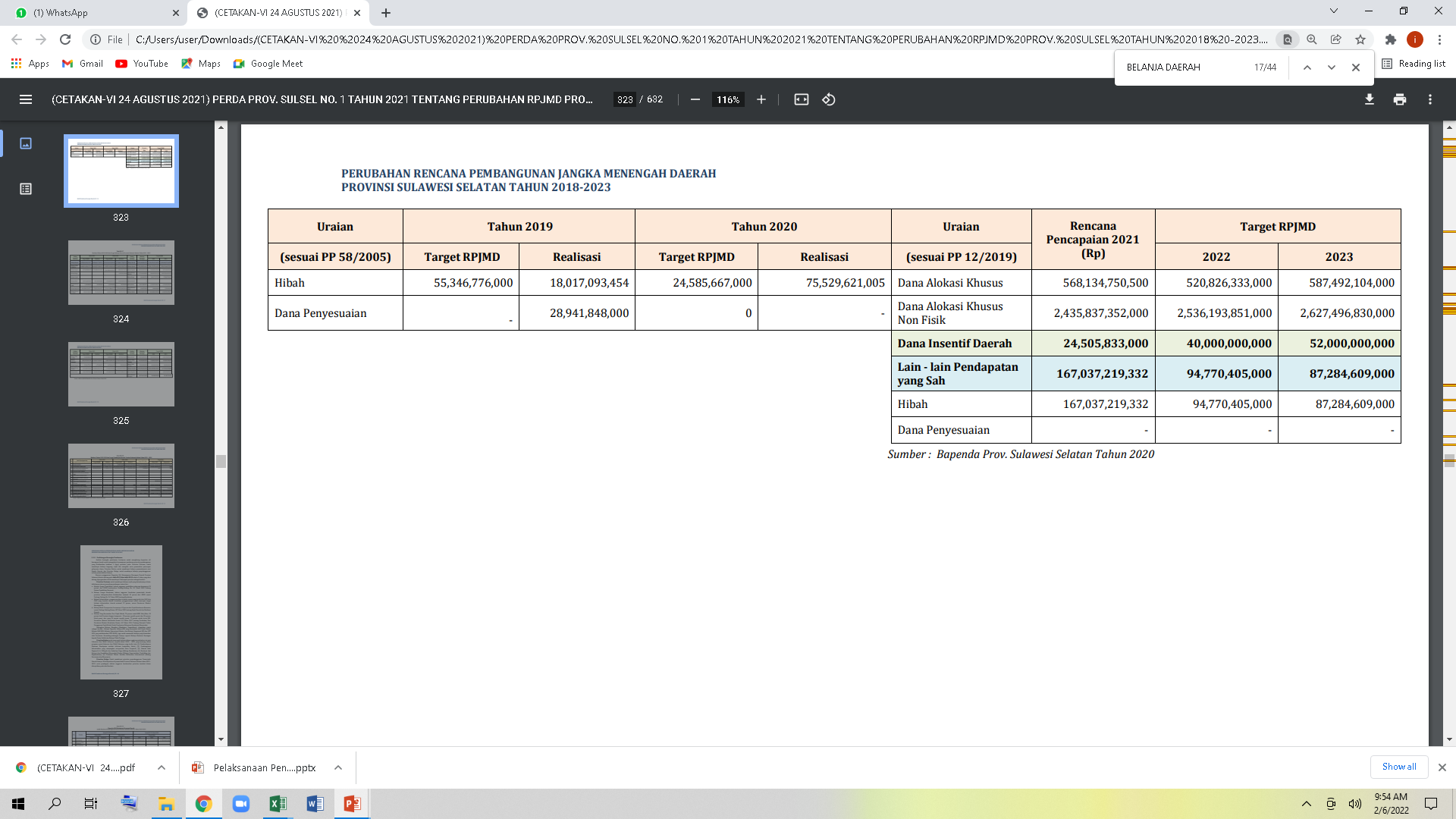 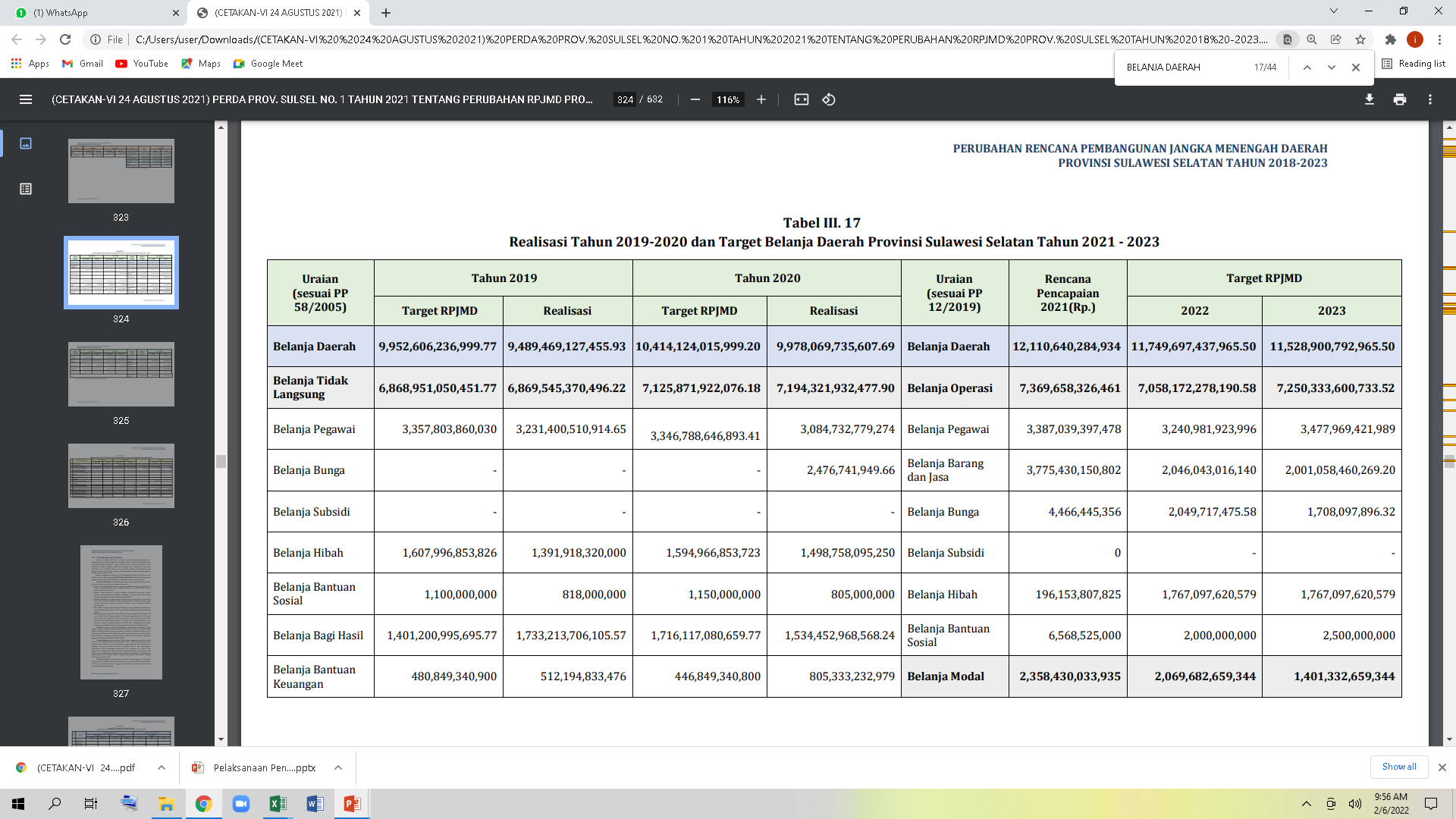 
Lanjutan…
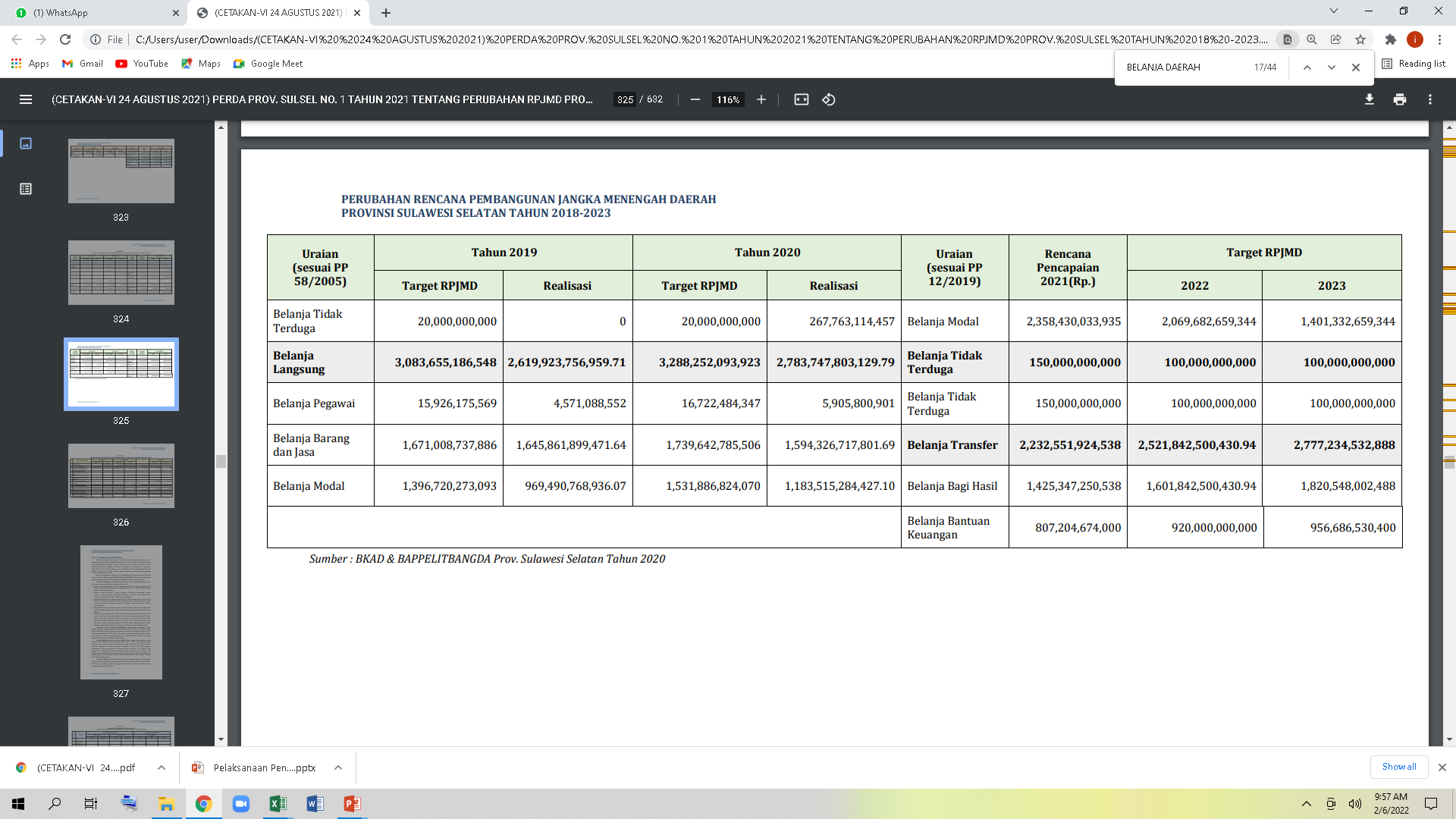 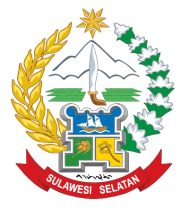 TARGET INDIKATOR MAKRO
TARGET INDIKATOR MAKRO
PROVINSI SULAWESI SELATAN
SETELAH 
PERUBAHAN
SEBELUM 
PERUBAHAN
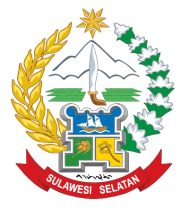 CAPAIAN INDIKATOR MAKRO
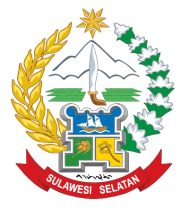 CAPAIAN INDIKATOR MAKRO

Laju Pertumbuhan Ekonomi
Perbandingan Pertumbuhan Ekonomi Sulawesi Selatan dan Nasional (persen) (triwulan III 2021)
Peran (Share) Ekonomi 34 Provinsi Terhadap Nasional (Persen), Triwulan III-2021
y on y
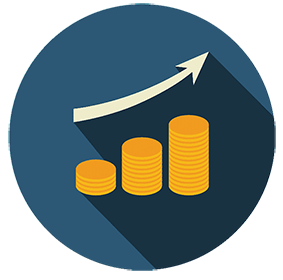 Triwulan 3 tahun 2021, Sulawesi Selatan berkontribusi sebesar 3,24 persen terhadap ekonomi Nasional. Terbesar ke-9 se-Nasional dan Terbesar ke-2 se Indonesia Tengah dan Timur (setelah Kalimantan Timur).
Pertumbuhan Ekonomi Sulawesi Selatan selama 2012 – 2020 selalu lebih tinggi dari Nasional.
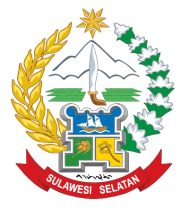 CAPAIAN INDIKATOR MAKRO
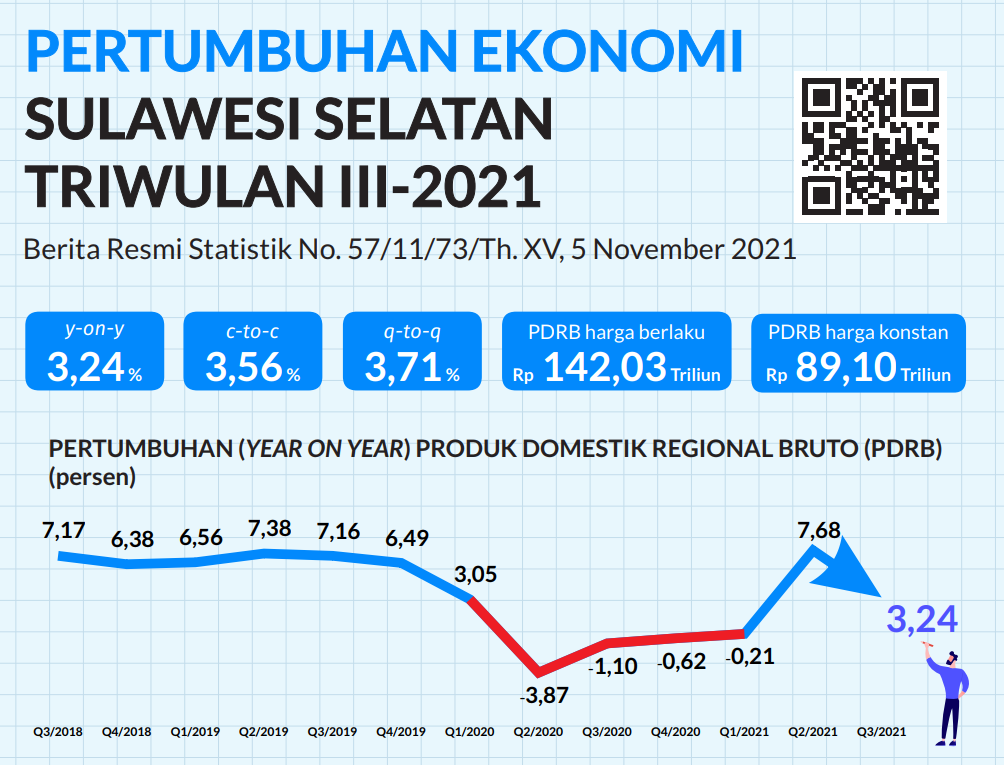 
Laju Pertumbuhan Ekonomi
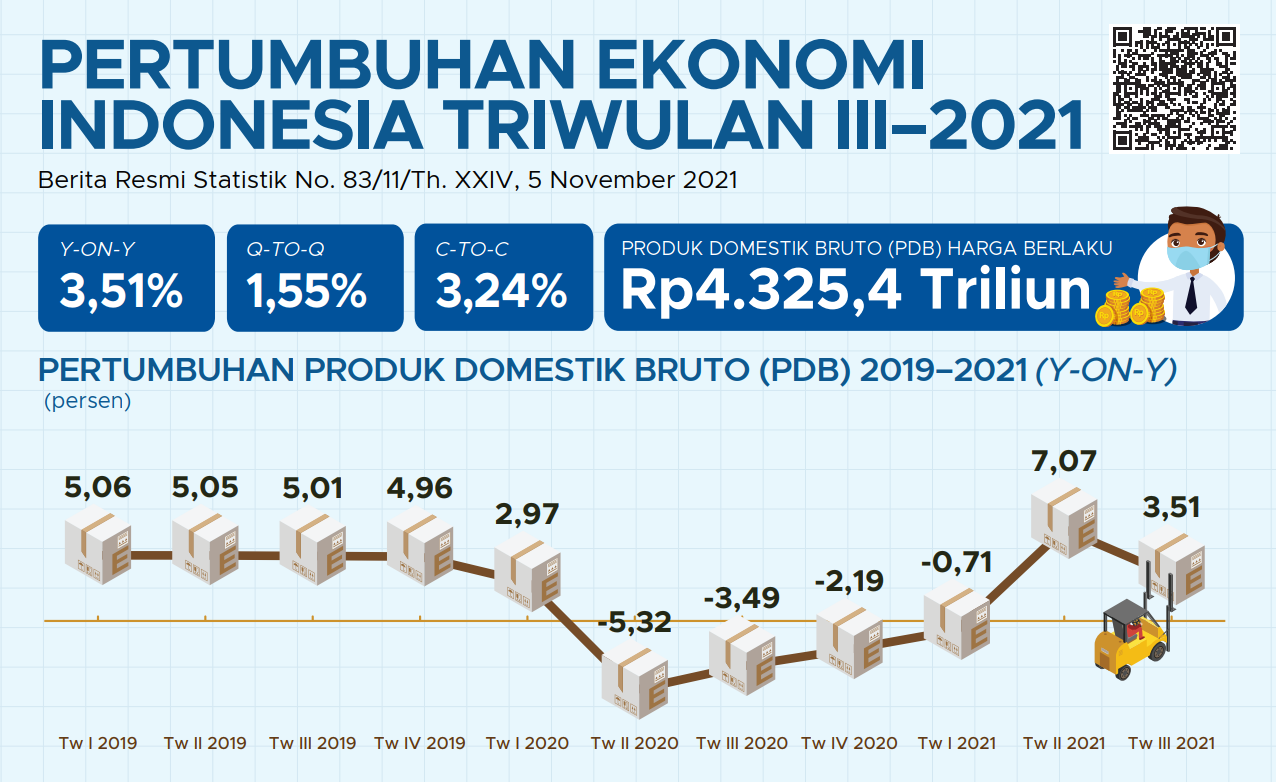 Ekonomi Sulawesi Selatan triwulan III-2021 terhadap triwulan III-2020 mengalami pertumbuhan sebesar 3,24%  (y-on-y). 
Dari sisi produksi, Lapangan Usaha Pengadaan Listrik dan Gas mengalami pertumbuhan tertinggi sebesar 9,65% . Dari sisi pengeluaran, Komponen Ekspor Barang dan Jasa mengalami pertumbuhan tertinggi sebesar 10,62%.
Ekonomi Sulawesi Selatan & Nasional triwulan III-2021 kembali tumbuh positif meski belum pada pertumbuhan biasanya, hal ini dampak dari second wave COVID-19.
Sumber Pertumbuhan PDRB Triwulanan
Menurut Pengeluaran (y-on-y, Persen)
Lanjutan…
SUMBER PERTUMBUHAN EKONOMI ( triwulan III 2021)
Sumber Pertumbuhan PDRB Triwulanan 
Menurut Lapangan Usaha (y-on-y, Persen)
7,68%
7,68%
3,24%
3,24%
PDRB
-1,10%
-1,10%
PDRB
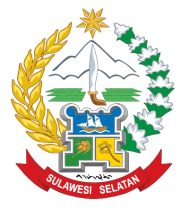 CAPAIAN INDIKATOR MAKRO

Laju Inflasi Provinsi Sulawesi Selatan
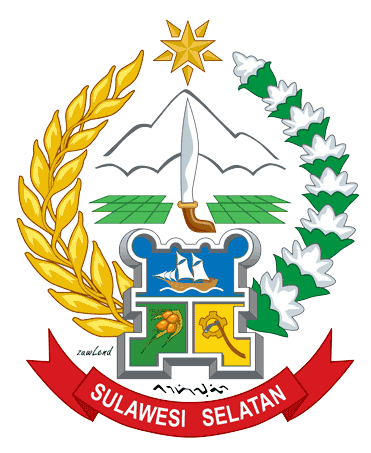 2,40%
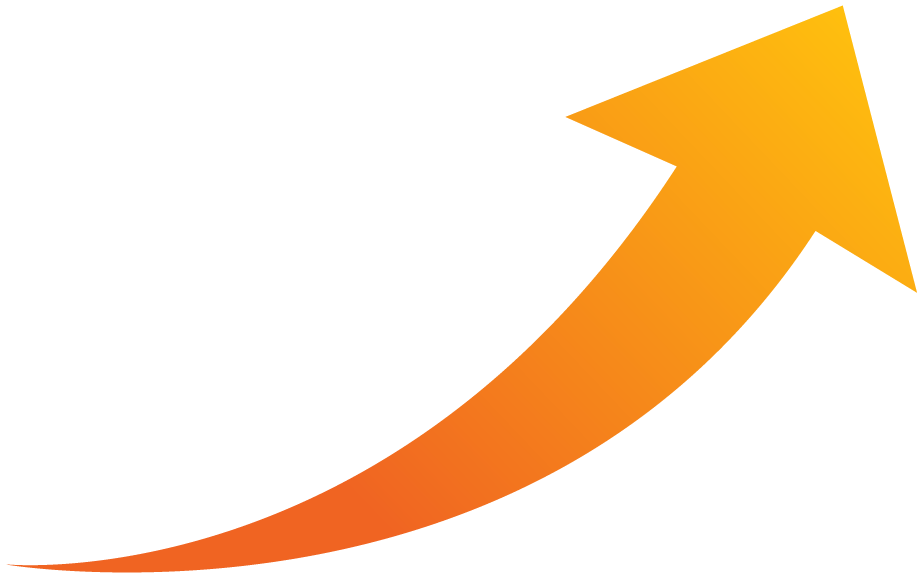 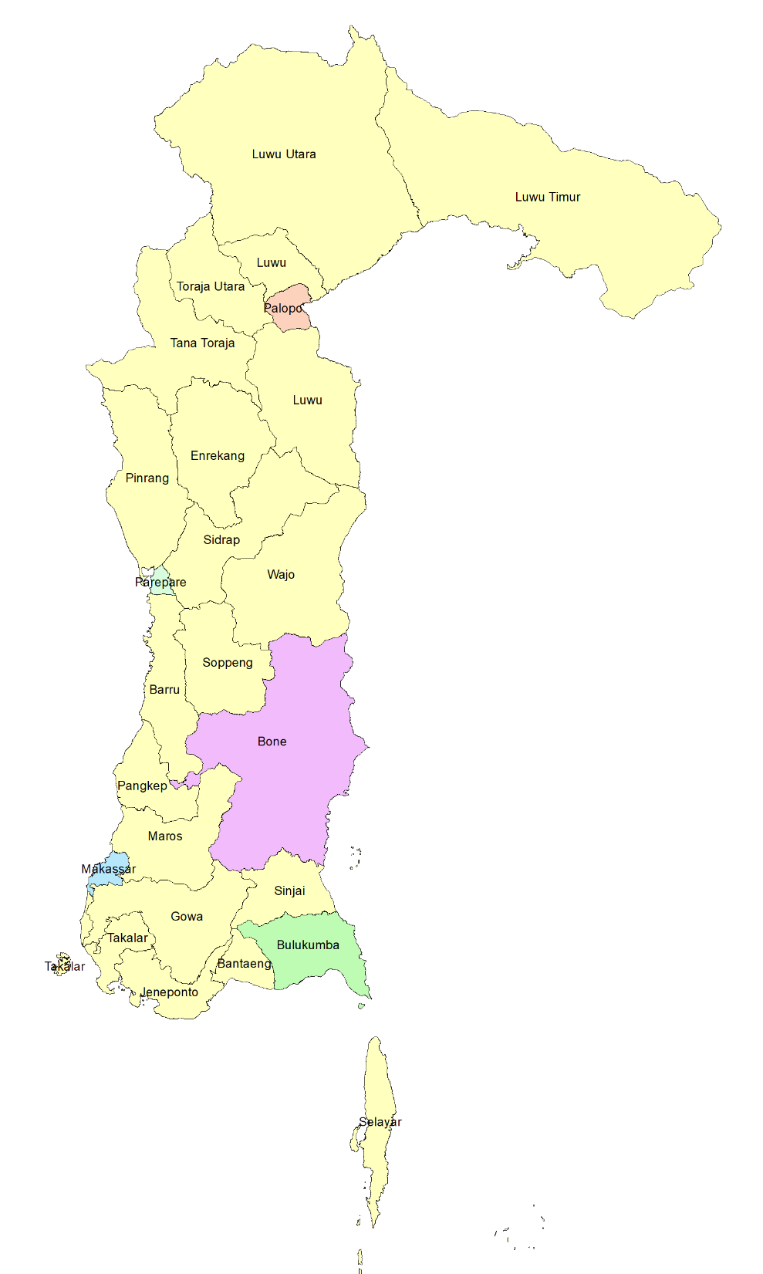 0,92%
0,65%
Inflasi Provinsi Sulawesi Selatan
Inflasi Tahun Kalender (Desember 2021 terhadap Desember 2020)
Inflasi Terendah 
Kota Palopo
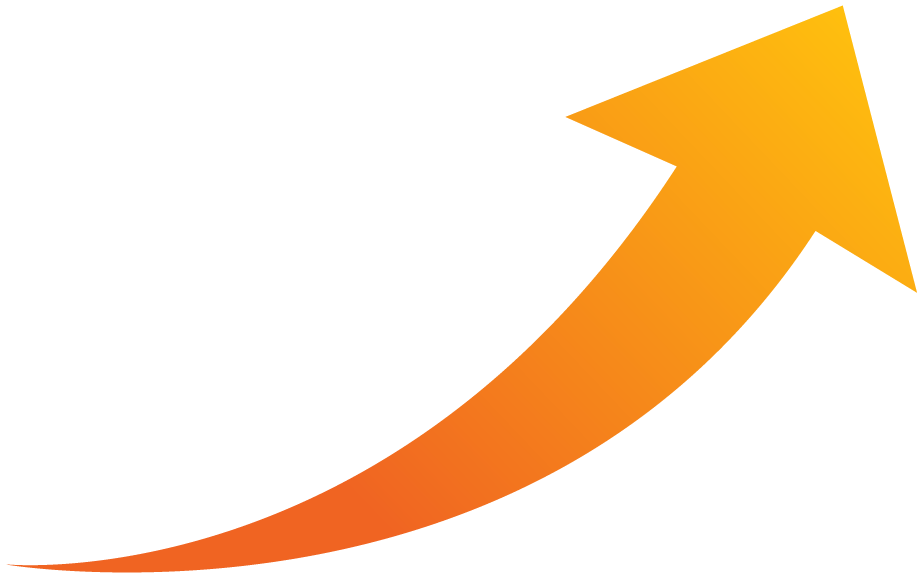 SELURUH KOTA MENGALAMI INFLASI
5 Kota Indeks Harga Konsumen (Makassar, Pare Pare, Palopo, 
Watampone & Bulukumba)
2,40%
1,14%
Inflasi Tahun Ke Tahun (Desember 2021 terhadap Desember 2020)
Inflasi tertinggi  
Kota Parepare
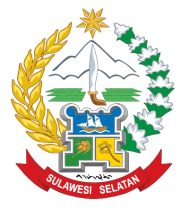 CAPAIAN INDIKATOR MAKRO
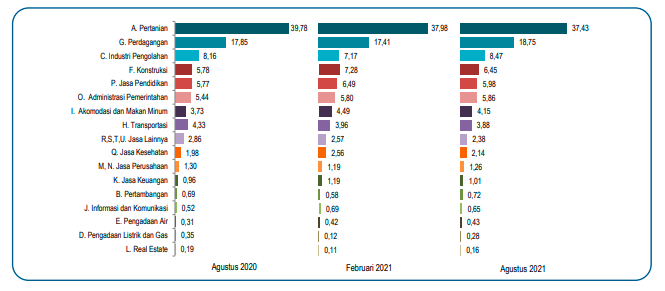 
Tingkat Pengangguran Terbuka
Tingkat Pengangguran Terbuka (TPT) Agustus 2021 sebesar 5,72 persen, turun 0,59 persen poin dibandingkan dengan Agustus 2020.
Lapangan pekerjaan yang mengalami peningkatan persentase terbesar adalah Sektor Perdagangan Besar dan Eceran (0,89 persen point). Sementara sektor yang mengalami penurunan terbesar yaitu Sektor Pertanian, Kehutanan dan Perikanan (2,35 persen poin).
Lapangan pekerjaan yang menyerap tenaga kerja paling banyak adalah Pertanian, Kehutanan, dan Perikanan yaitu sebesar 37,43.
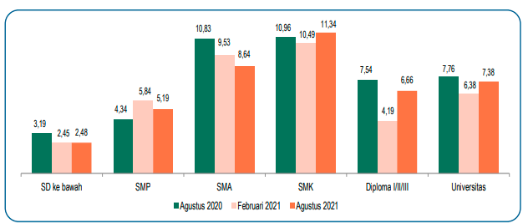 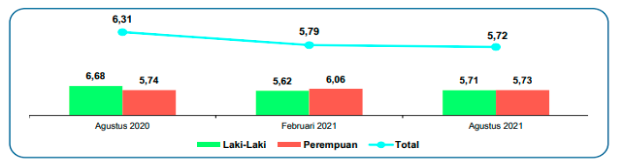 TPT laki-laki hampir sama dengan TPT perempuan, masing-masing sebesar 5,71 % dan 5,73 %
TPT Sulsel pada Agustus 2021 masih didominasi dari tamatan SMK

Lanjutan…
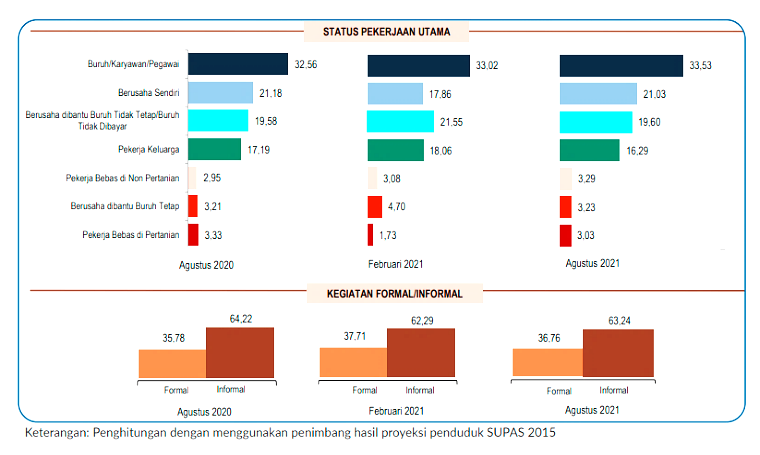 Karakteristik pekerja di Sulsel didominasi yang berpendidikan SD ke bawah yaitu 
sebanyak 40,25 persen
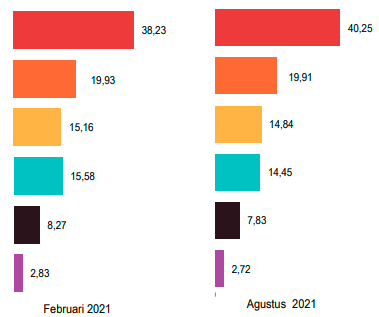 SD KEBAWAH
SMA
SMP
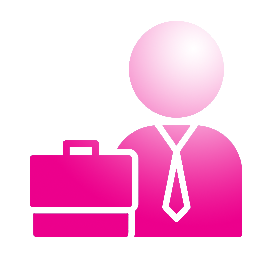 SMK
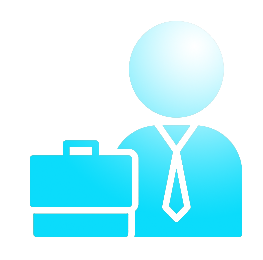 S1
Periode Agustus 2020 – Agustus 2021 Pekerja sektor Informal lebih besar dibanding sektor formal (perlu perhatian dan dukungan lebih untuk sektor informal agar lebih berkembang)
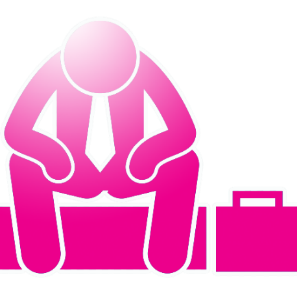 DI/DII/DIII
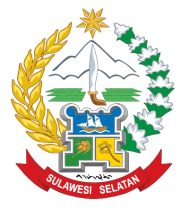 CAPAIAN INDIKATOR MAKRO

Tingkat Kemiskinan
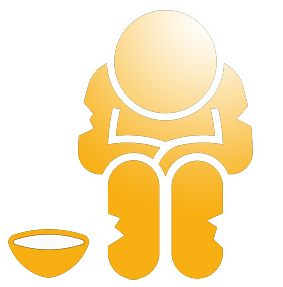 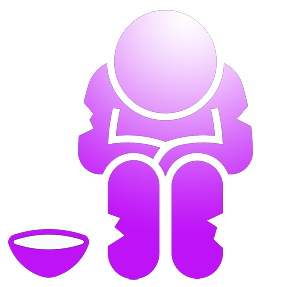 Tingkat Kemiskinan Sulsel 8,53 % lebih baik daripada rata-rata Nasional 10,14%
Tingkat Kemiskinan extrim Sulsel pd 5 kab (lutra, luwu, pangkep, jeneponto, dan bone) sebesar 4% tahun 2024
Jumlah dan Persentase Penduduk Miskin Provinsi Sulawesi Selatan 2016 - 2021
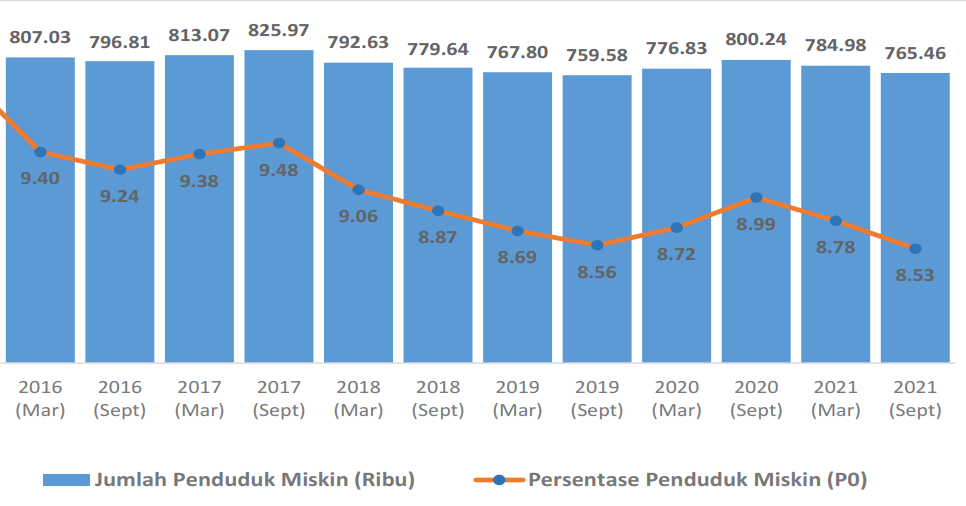 Jumlah penduduk miskin di Sulsel Sept 2021 sebesar 765,46 ribu jiwa.
Persentase penduduk miskin pada Sept 2021 sebesar 8,53 persen turun sebesar 0,25 poin dari Maret 2021 dan menurun 0,46 poin dari Sept 2020.
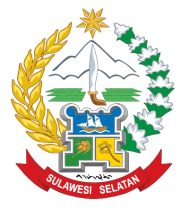 CAPAIAN INDIKATOR MAKRO

Gini Rasio
Periode Sept 2017 – Sept 2021
Gini Rasio Nasional
Gini Rasio PROV. SULSEL
Gini Rasio Sulsel sebesar 0,377 lebih rendah jika dibandingkan dengan  Gini Rasio rata-rata Nasional yang sebesar 0,381
Gini Rasio  di Sulsel pada sebesar 0,377. Angka ini turun sebesar 0,005 poin dibandingkan dengan Gini Rasio Maret 2021. 
Gini Rasio perkotaan sebesar 0,387, sementara Gini Ratio perdesaan sebesar 0,334
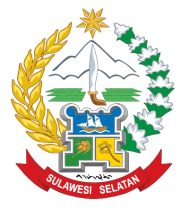 CAPAIAN INDIKATOR MAKRO
IPM Kabupaten/Kota se-Sulsel Tahun 2021

Indeks Pembangunan Manusia
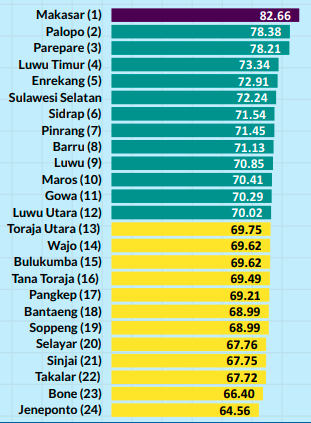 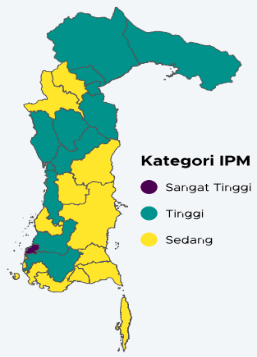 Indeks Pembangunan Manusia (IPM) Sulawesi Selatan Tahun 2021 mencapai 72,24, meningkat 0,31 poin (0,43 persen) dibandingkan capaian tahun sebelumnya (71,93).
Selama 2011-2021, IPM Sulawesi Selatan rata-rata meningkat sebesar 0,82 persen.
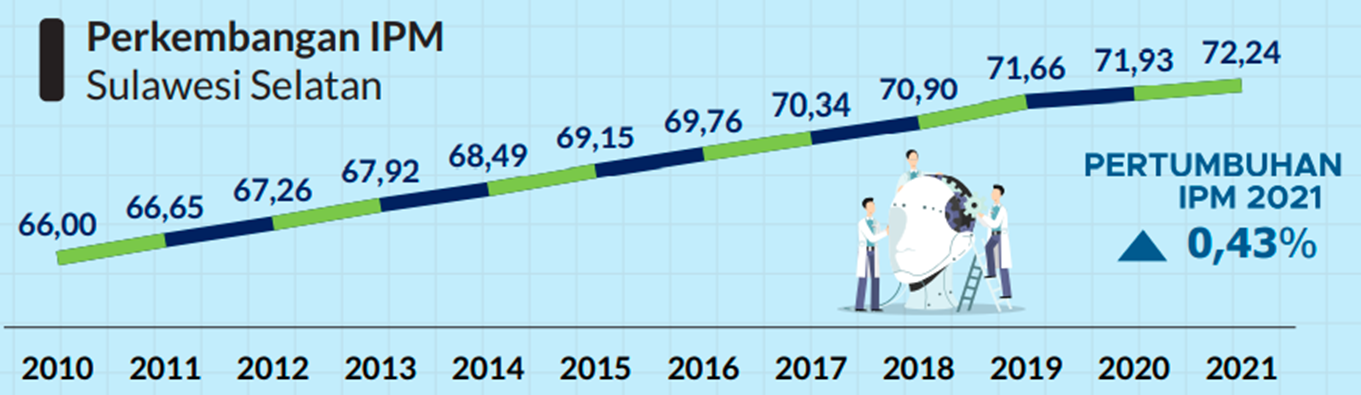 
Lanjutan…
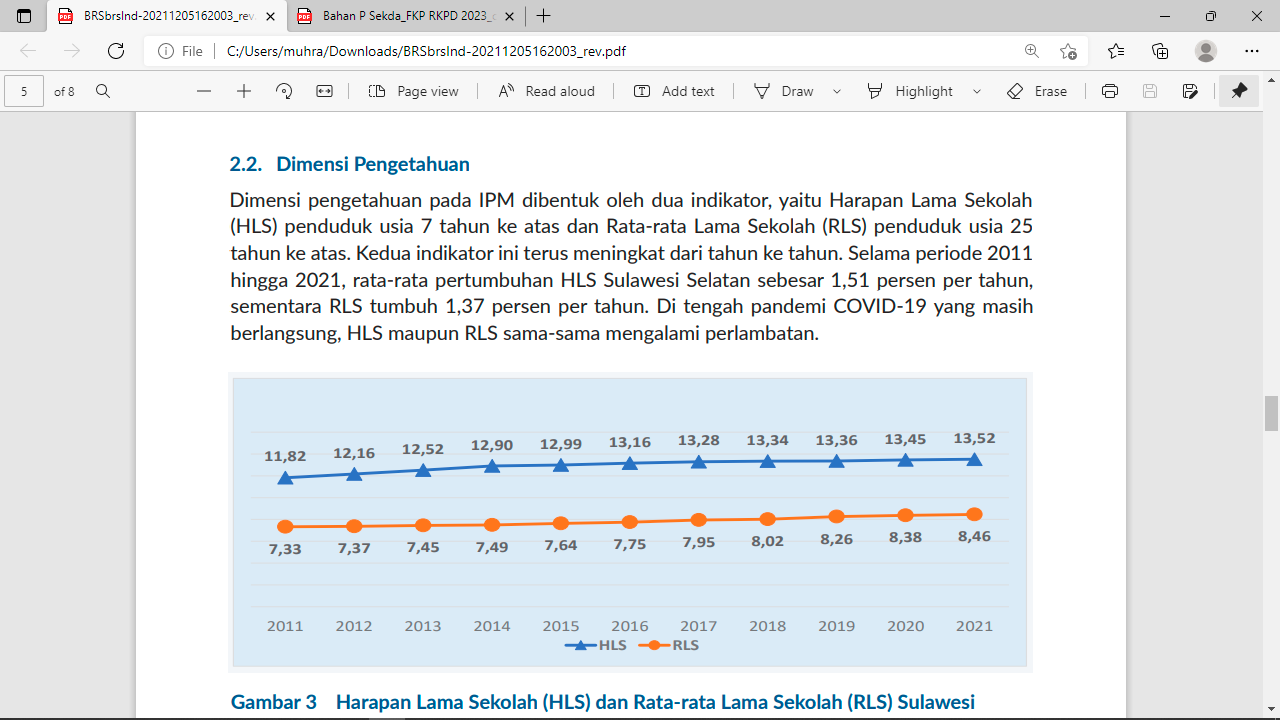 Harapan Lama Sekolah (HLS) dan Rata-rata Lama Sekolah (RLS) 2011-2021
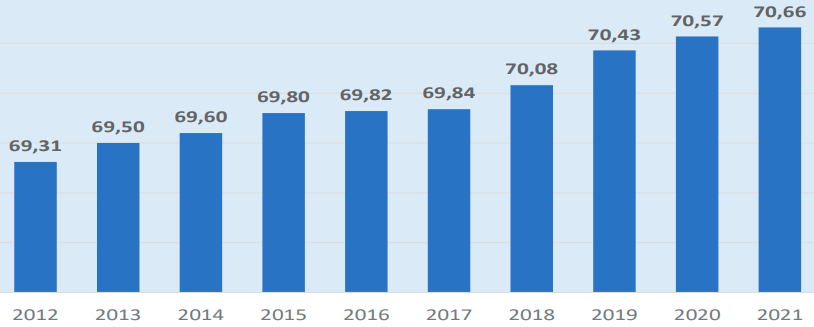 Umur Harapan Hidup Saat Lahir (UHH) Tahun 2012-2021
RLS Sulsel Tahun 2021 bertumbuh sebesar 13,52 sementara HLS bertumbuh sebesar 8,46. Di masa pandemi COVID-19 yang masih berlangsung, HLS dan RLS mengalami perlambatan.
UHH di Sulsel tahun 2021 mencapai 70,66. Seiring dengan terjadinya pandemi COVID-19 , tahun 2020 dan 2021 mengalami perlambatan.
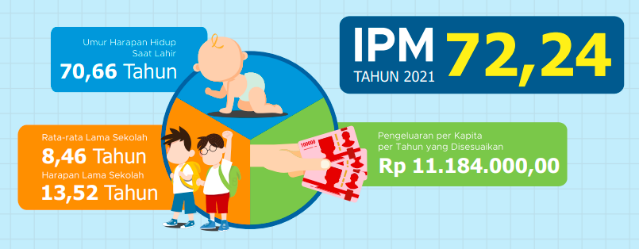 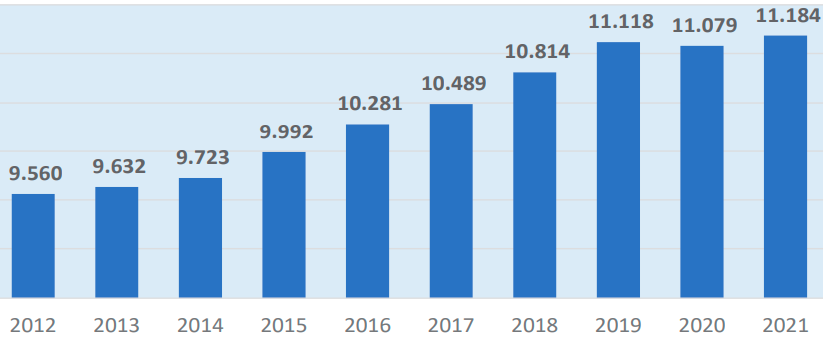 Pengeluaran per kapita yang disesuaikan Tahun 2012-2021
Tahun 2021, pengeluaran per kapita yang disesuaikan masyarakat Sulsel mencapai Rp11,18 juta. Angka ini meningkat dibandingkan tahun sebelumnya sebesar 0,95 persen.
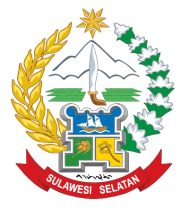 INDIKATOR KINERJA UTAMA
RPJMD 2018-2023  (Sebelum Perubahan)
RPJMD 2018-2023  (Perubahan)
Catatan :
Dari 20 Indikator Utama sebelum perubahan, terdapat 18 indikator pada Perubahan RPJMD berdasarkan hasil perumusan ulang
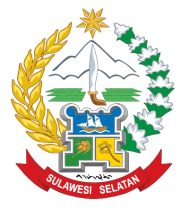 TARGET DAN REALISASI INDIKATOR KINERJA UTAMA
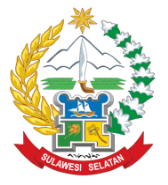 STRATEGI PEMBANGUNAN 
PROVINSI SULAWESI SELATAN
RPJMD 2018-2023 (Sebelum Perubahan)
RPJMD 2018-2023 (Perubahan)
Meningkatkan kapabilitas dan keunggulan SDM aparatur serta memanifestasikan kelembagaan pemerintahan yang bersih dan berakuntabilitas secara beriringan dengan pemanfaatan teknologi informasi untuk inovasi bagi pelayanan yang responsive 
Meningkatkan jangkauan dan kualitas infrastruktur wilayah dalam membuka wilayah terisolir, memperkuat interkoneksivitas pusat-pusat pertumbuhan ekonomi dan mendukung pencapaian target-target pembangunan secara berkelanjutan 
Memperkuat dukungan sarana-prasarana pada pusat-pusat pertumbuhan ekonomi dan kawasan pertumbuhan ekonomi baru dan mengoptimalkan peran sumber-sumber pertumbuhan pada kawasan tersebut disertai dengan kordinasi penanggulangan kemiskinan
Mengefektifkan link and match antara proses pendidikan vokasional dengan perkembangan dunia usaha dan industri serta meningkatkan kualitas belajar-mengajar pada pendidikan menengah dalam meningkatkan kelulusan pada pendidikan tinggi bereputasi 
Meningkatkan kapasitas dan mengembangkan kelembagaan penyedia layanan pemberdayaan perempuan, perlindungan perempuan dan anak, peningkatan kualitas keluarga dan pemenuhan hak anak dan peningkatan upaya pencegahan segala bentuk kekerasan terhadap perempuan dan anak.
Peningkatan kapabilitas dan keunggulan SDM aparatur serta inovasi dalam pelayanan publik;;
Peningkatan jangkauan dan kualitas infrastruktur wilayah
Pengembangan komoditas sektor unggulan pada kawasan pusat-pusat pertumbuhan ekonomi baru
Pembangunan dan Pengembangan sektor pariwisata dan ekonomi kreatif.
Pengembangan dan peningkatan kualitass iklim usaha perekonomian daerah

Lanjutan…
RPJMD 2018-2023 (Sebelum Perubahan)
RPJMD 2018-2023 (Perubahan)
Meningkatkan keterpenuhan sarana prasarana pelayanan kesehatan berbasis regional secara beriringan dengan upaya preventif dalam penanganan kesehatan serta meningkatkan kualitas sarana parasarana olah raga serta peningkatan prestasi keolahragaan melalui peningkatan koordinasi dengan pemerintah kabupaten/kota serta organisasi olah raga
Memperkuat ekonomi kerakyatan melalui hilirisasi pengelolaan komoditas berbasis sumberdaya alam dengan dukungan sarana-prasarana pada proses produksi, pengolahan dan pemasaran yang berorientasi pada ketahanan pangan dan energi serta perbaikan pendapatan masyarakat 
Mengintegrasikan tujuan pembangunan berkelanjutan pada pilar lingkungan dalam menyelaraskan upaya-upaya pemanfaatan jasa lingkungan dengan daya dukung dan daya tampung lingkungan dan meningkatkan kemampuan adaptasi dan mitigasi terhadap perubahan iklim serta mengimplementasikan pembangunan rendah karbon 
Pengembangan ekonomi maritim dan kelautan dengan mengedepankan keberlanjutan dan kelestarian sumberdaya kelautan dan perikanan.
Peningkatan akses dan pemerataan layanan pendidikan menengah;
Peningkatan pemenuhan sarana dan prasarana pelayanan kesehatan dan olahraga
Peningkatan peran dan kapasitas perempuan dalam pembangunan
Peningkatan moralitas dan karakter masyarakat Sulawesi Selatan berlandaskan nilai-nilai luhur Budaya dan Keagamaan
Penguatan ekonomi kerakyatan melalui hilirisasi pengelolaan komoditas berbasis sumber daya alam, pengembangan ekonomi maritim, dan pemulihan ekonomi akibat pandemic covid-19;
Peningkatan kualitas lingkungan hidup serta kemampuan adaptasi dan mitigasi terhadap perubahan iklim;
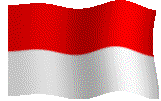 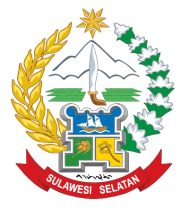 TERIMA KASIH
Salama’ Ki